The systematic treatment of STS
Dr Nidal KHEDER
Head of departement of oncology
Ibn alnafis Hospital – Damascus
05-03-2020
Management in localized disease
Management in advanced disease
conclusion
Rare
 heterogeneous (more than 80 subtype) 
localized disease  MDT ..surgery +\- RT +\- CT . 

Advanced disease : first line … Doxorubucin +\-Ifosfomide ….second line and beyond …Taxanes …GMS ….Dacarbazine … Trabectedine  (LMS & LPS ) , …. Eribulin (LPS)  , Pazopanib ( all subtypes except LPS ) . 
Subsequent treatments are tailored by tissue subtypes.
Immunotherapy ?!
Thank you for your attention
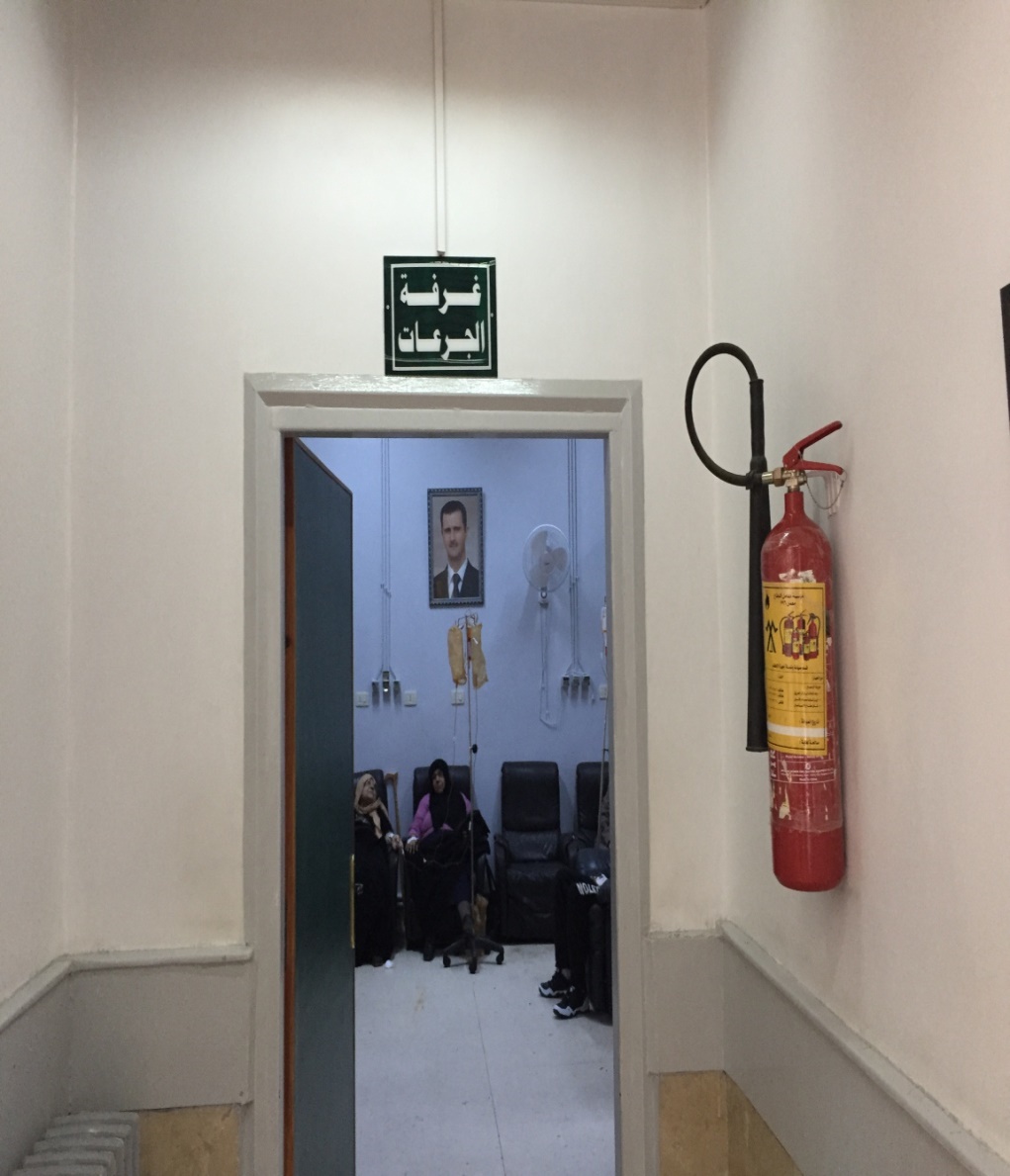